Cloud Computing Architectures
Advanced Cloud Architectures
Advanced Cloud Architectures
Hypervisor Clustering Architecture
 Load Balanced Virtual Server Instances Architecture
 Non-Disruptive Service Relocation Architecture
 Zero Downtime Architecture
 Cloud Balancing Architecture
 Resource Reservation Architecture
 Dynamic Failure Detection and Recovery Architecture
 Bare-Metal Provisioning Architecture
 Rapid Provisioning Architecture
 Storage Workload Management Architecture
Hypervisor Clustering Architecture
Recall that hypervisors are responsible for creating and hosting multiple VMs. Any failure conditions can impact VMs.
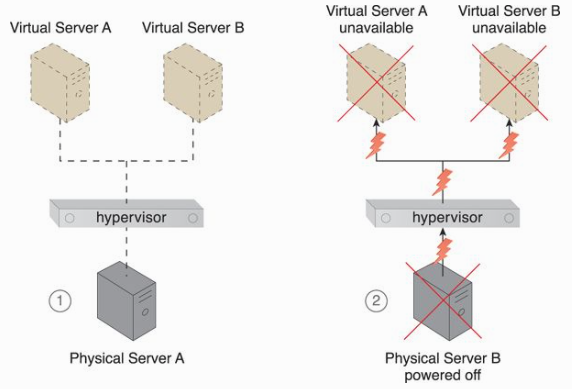 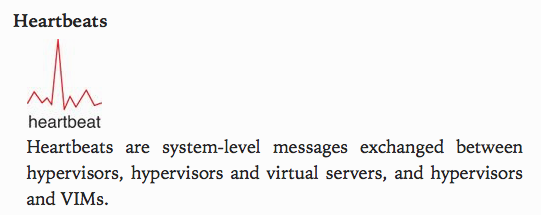 Hypervisor Clustering Architecture (2)
A high-availability cluster of hypervisors across multiple physical servers.
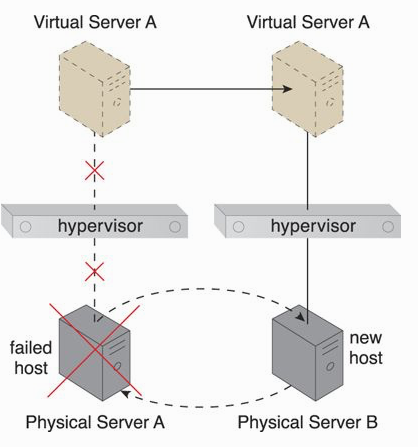 Live Migration
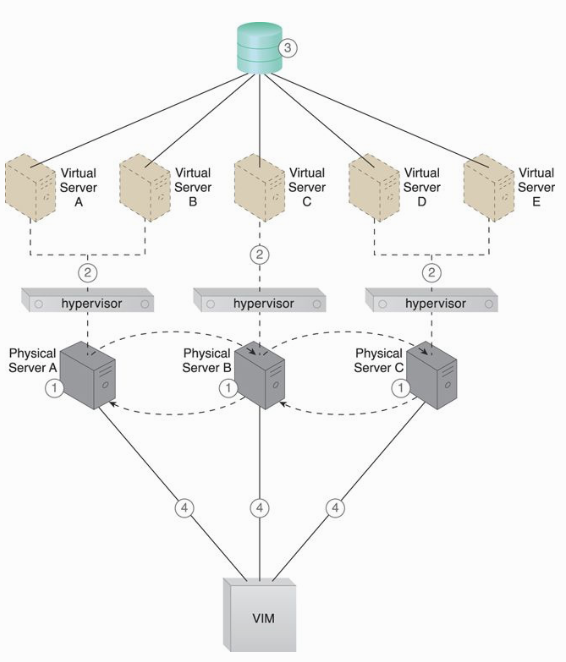 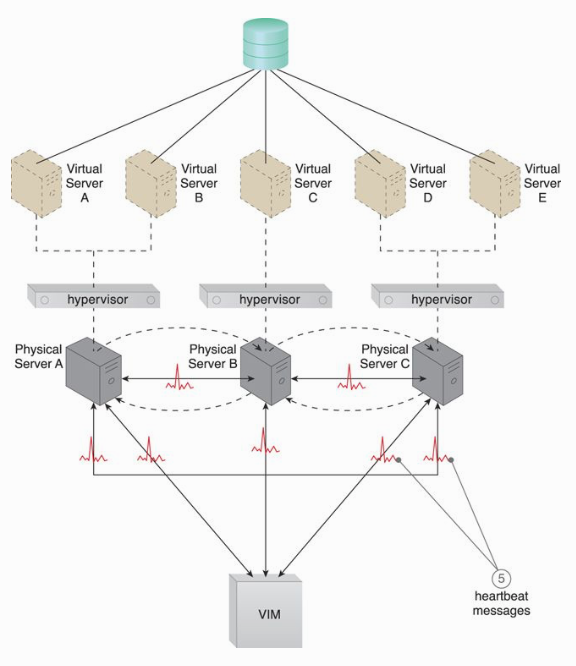 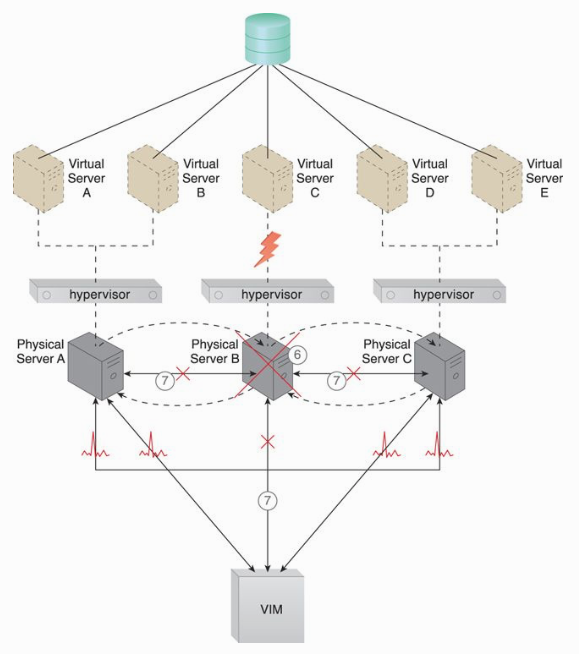 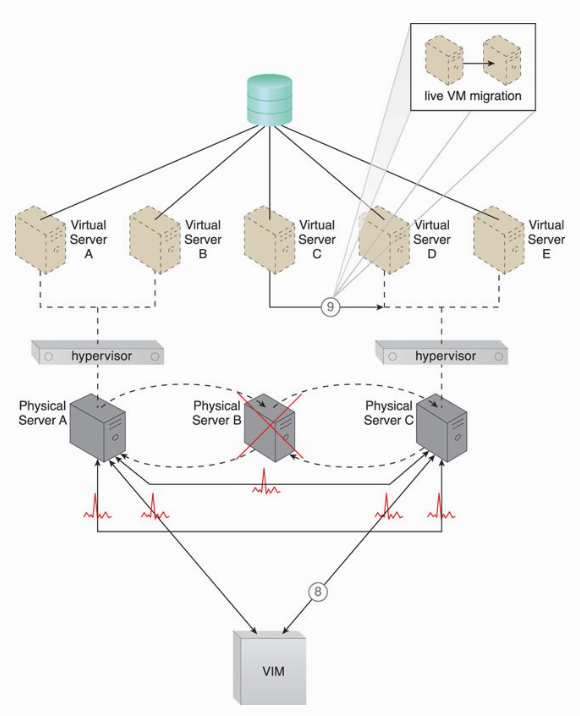 Load Balanced Virtual Server Instances Architecture
Uneven virtual server instances on physical servers become challenging as this easily causes under-utilized and/or over-utilized servers conditions.
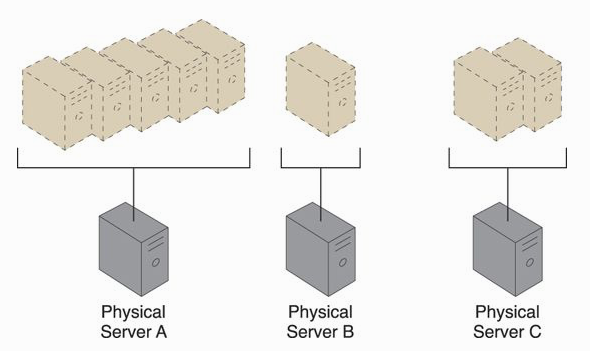 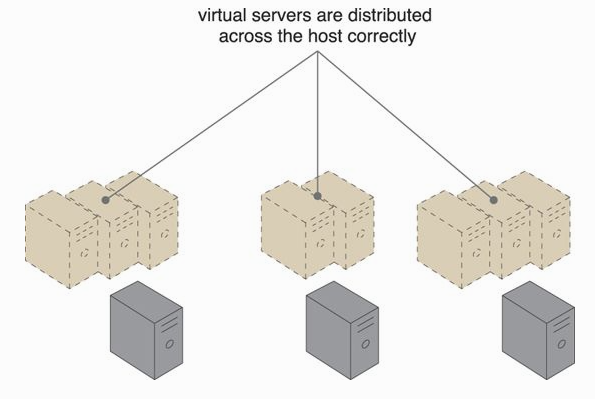 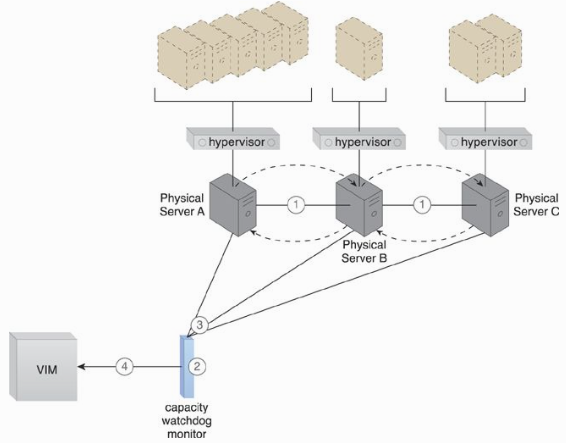 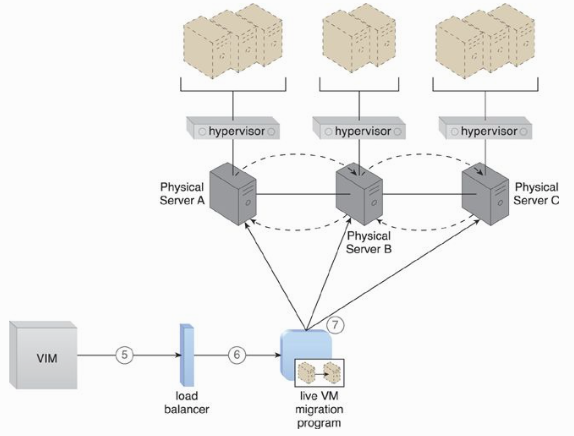 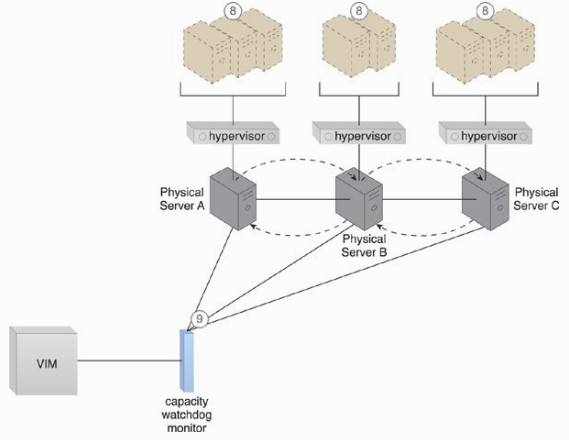 Load Balanced Virtual Server Instances Architecture (2)
Additional mechanisms to this architecture
 Automated scaling listener
 Load balancer
 Logical network perimeter
 Resource replication
Non-Disruptive Service Location Architecture
Reasons lead to unavailable services in the cloud computing:
 Runtime usage demands exceed its processing capacity.
 Maintenance update (a temporary outage).
 Permanent migration to a new physical server host.
 This architecture establishes a system by which a predefined event triggers the duplication or migration of a cloud service implementation at runtime, thereby avoiding any disruption.
 Key aspect – new cloud service is able to handle requests before the original cloud service is deactivated/removed.
 Common approach – live VM migration.
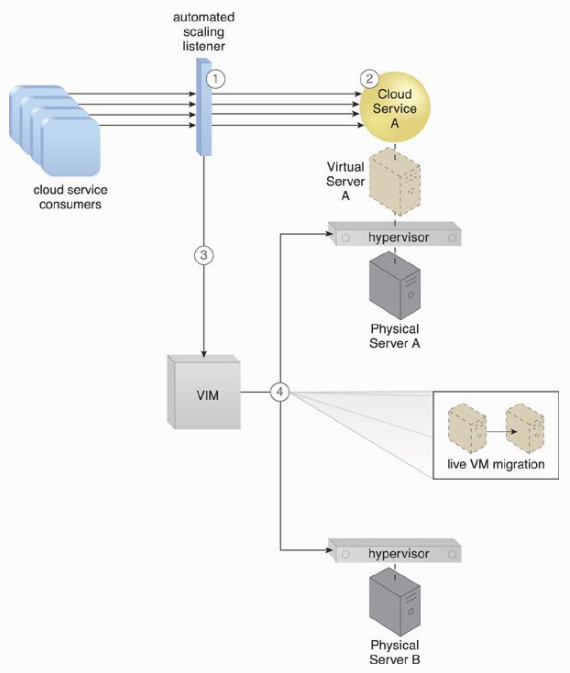 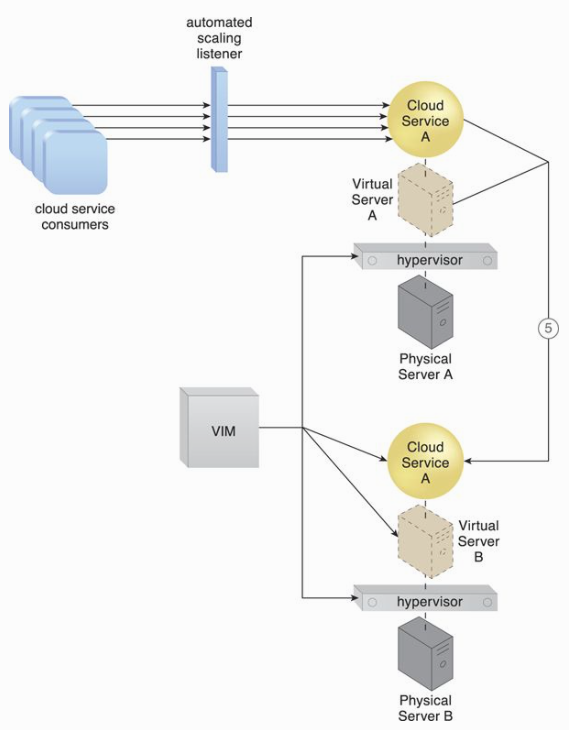 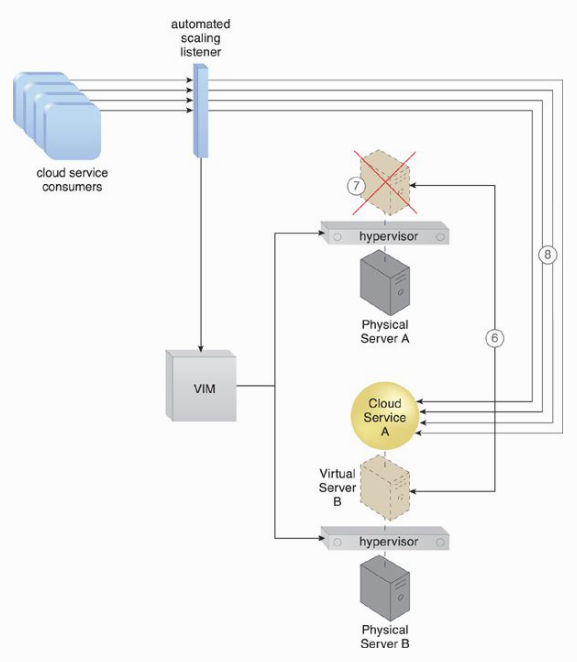 Two ways of Virtual Server Migration
A copy of the virtual server disks is created on the destination host, if the virtual server disks are stored on a local storage device or non-shared remote storage devices attached to the source host. 
 Copying the virtual server disks is unnecessary if the virtual server’s files are stored on a remote storage device that is shared between origin and destination hosts.
Non-Disruptive Service Location Architecture
Additional mechanisms:
 Cloud usage monitor
 Pay-per-use monitor
 Resource replication
 SLA management system
 SLA monitor
Zero Downtime Architecture
A physical server naturally acts as a single point of failure (that is why we have a clustering technology).
 Failure or compromised servers affect cloud service availability. The issuance of zero downtime is quite challenging.
 This architecture establishes a sophisticated failover system that allows virtual servers to be dynamically moved to different physical server hosts, in the event that their original physical server host fails.
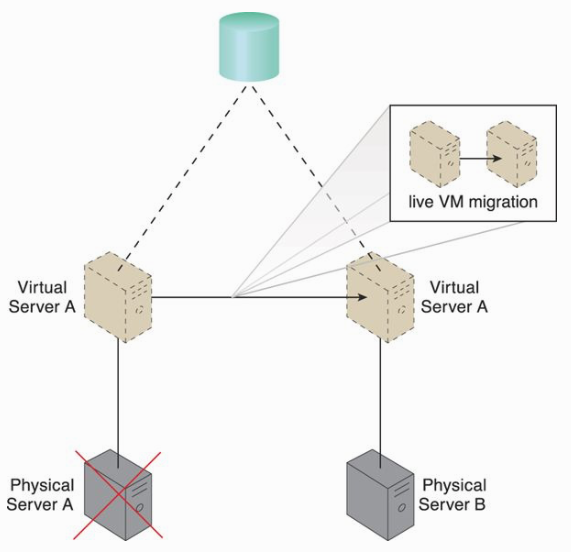 Zero Downtime Architecture (2)
Additional Mechanisms:
 Audit monitor – check if a host is relocated to a prohibited location.
 Cloud usage monitor
 Hypervisor
 Logical network perimeter
 Resource cluster
 Resource replication
Cloud Balancing Architecture
This established a specialized load-balancing model in which IT resources can be load-balanced cross multiple clouds.
 Improve the performance and scalability of IT resources.
 Increase the availability and reliability of IT resources.
 Improve load-balancing and IT resource optimization.
 Cloud balancing – based on the combination of the automated scaling listener and failover system mechanisms.
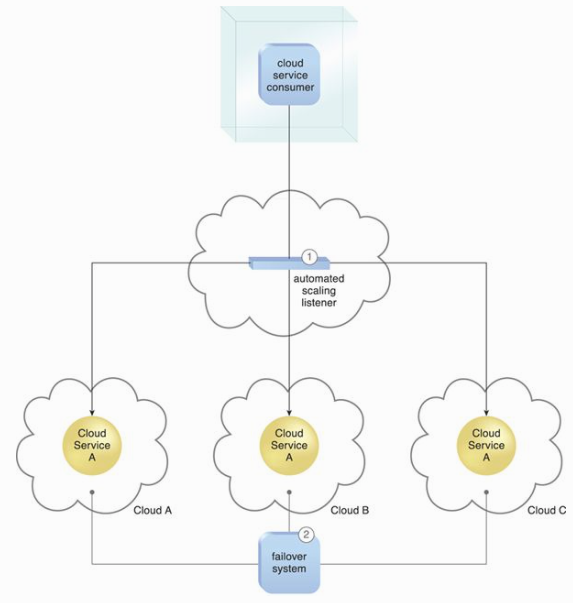 Resource Reservation Architecture
Depending on the cloud design (shared usage and available levels of capacity), resource constraint issue may exist.
 Two or more consumers may be allocated with insufficient IT resources, as a result, one or more cloud consumers experience degraded performance.
 Resource borrowing (nested and sibling resource pools) does not return the borrowed IT resources due to prolonged usage. One who owns primary pool experiences degraded performance.
Resource Reservation Architecture (2)
Depending on the cloud design (shared usage and available levels of capacity), resource constraint issue may exist.
 Two or more consumers may be allocated with insufficient IT resources, as a result, one or more cloud consumers experience degraded performance.
 Resource borrowing (nested and sibling resource pools) does not return the borrowed IT resources due to prolonged usage. One who owns parent pool experiences degraded performance.
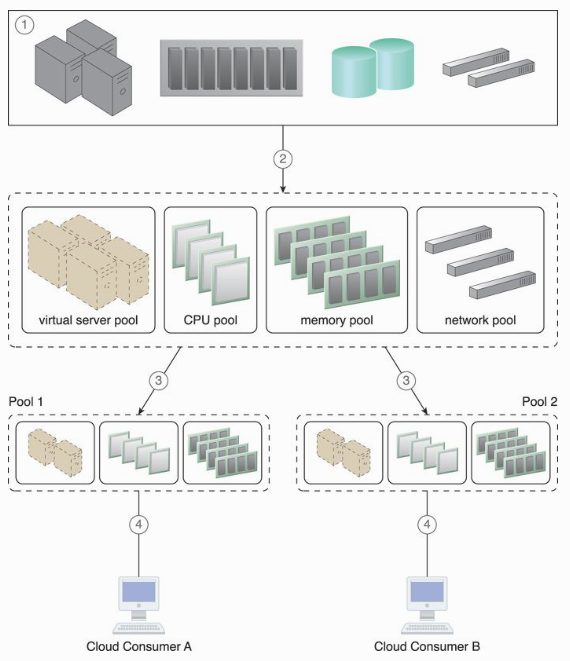 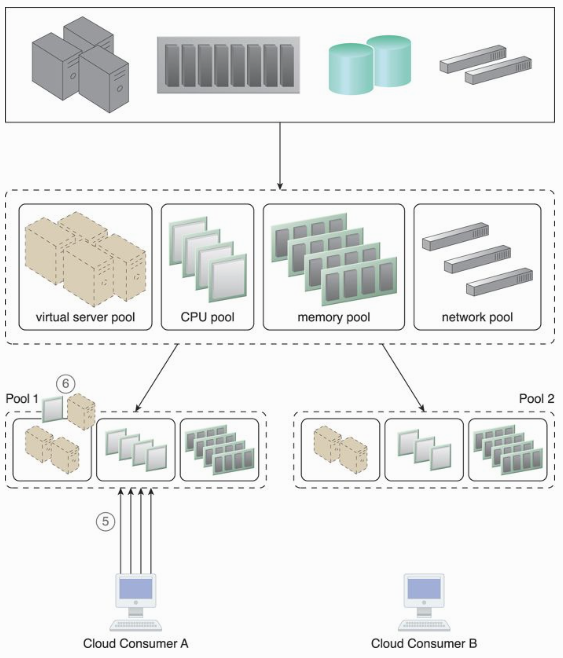 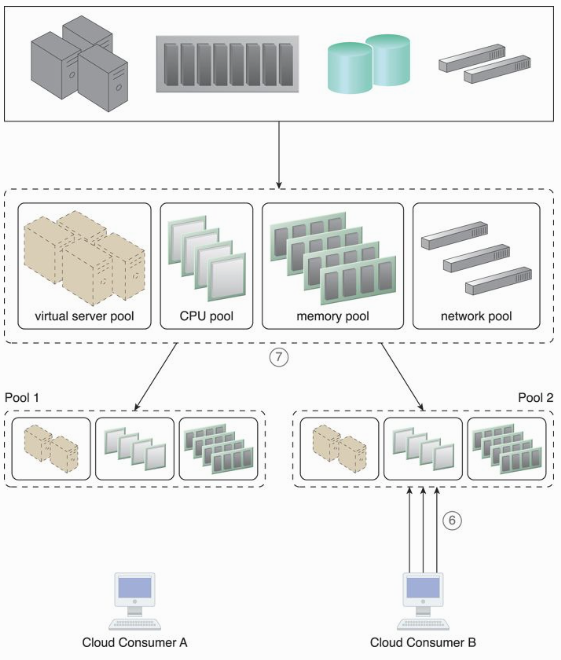 Dynamic Failure Detection and Recovery Architecture
This architecture establishes a resilient watchdog system to monitor and respond to a wide range of pre-defined failure scenarios.
 It notifies and escalates the failure conditions that it cannot automatically resolve itself.
 Specialized agent called the Intelligent Watchdog Monitor.
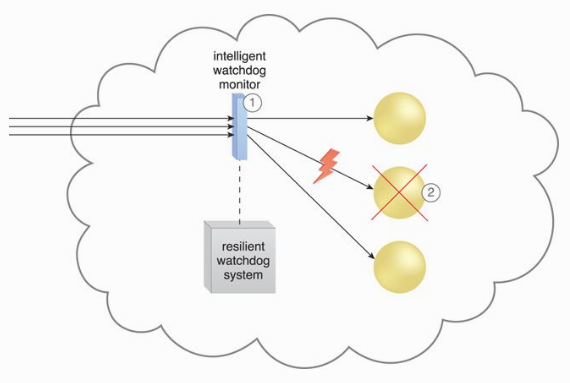 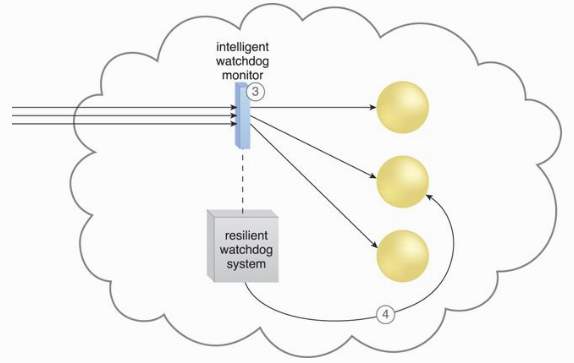 Resilient Watchdog Functionalities
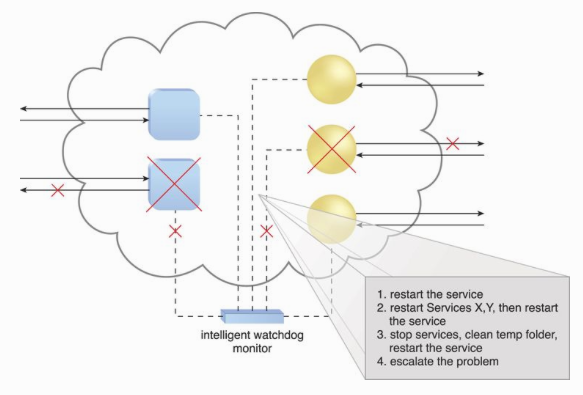 Actions taken by the Watchdog
Dynamic Failure Detection and Recovery Architecture
Additional Mechanisms:
 Audit monitor – to track whether data recovery is carried out in compliance with legal or policy requirements.
 Failover system
 SLA management system
 SLA monitor
Bare-Metal Provisioning Architecture
Remote provisioning on bare-metal servers is unavailable due to uninstalled OS. 
This architecture establishes a system that utilizes this feature with specialized service agents, which are used to discover and effectively provision entire operating systems remotely.
 Installation of remote management support in the servers’ ROM.
Bare-Metal Provisioning Architecture (2)
Remote management software (in ROM) enables connections to physical server consoles but
 Manual deployments on multiple servers – vulnerable to human and config. errors.
 Time-intensive and significant runtime IT resource processing.
Bare-Metal Provisioning System
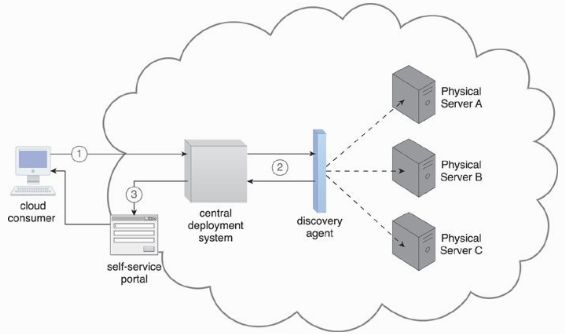 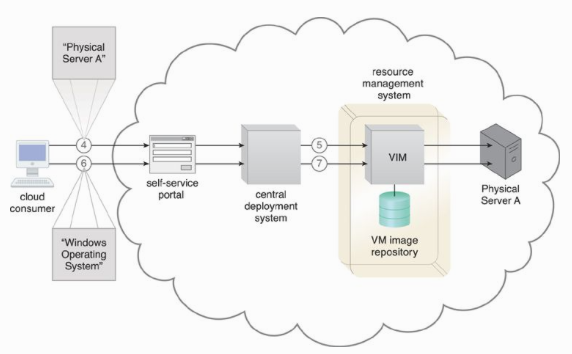 Storage Workload Management Architecture
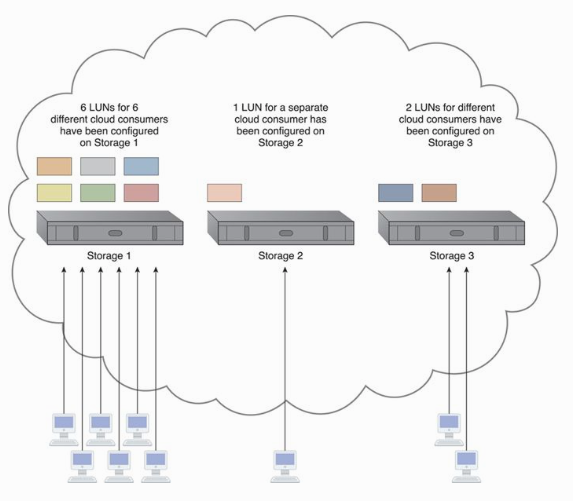 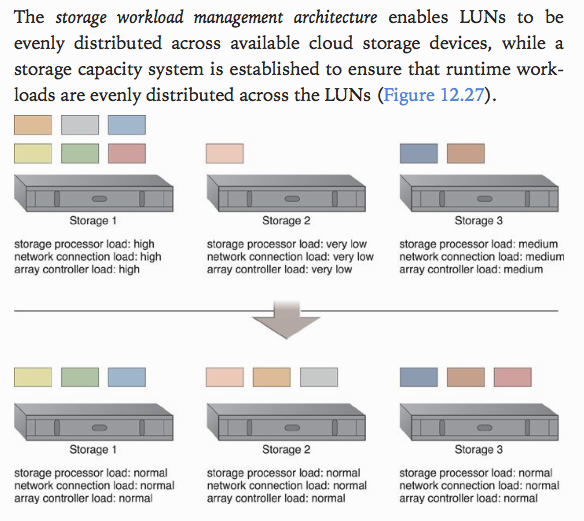 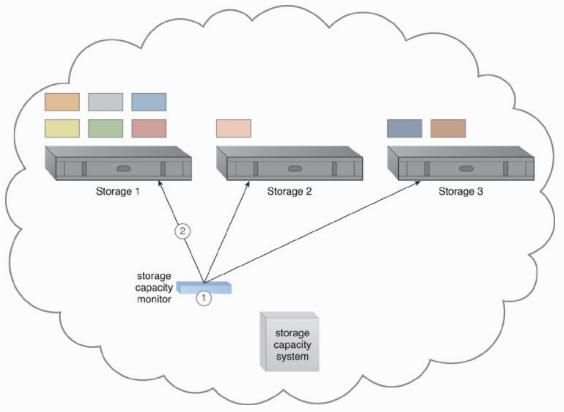 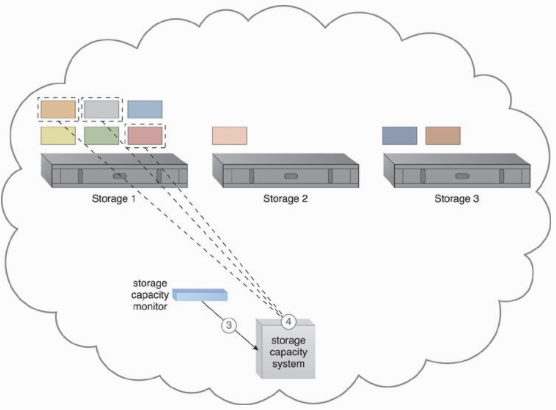 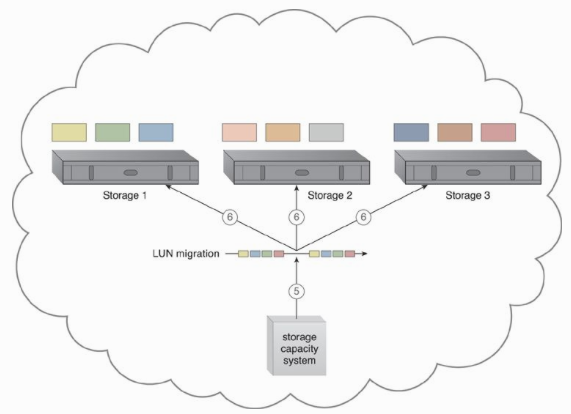 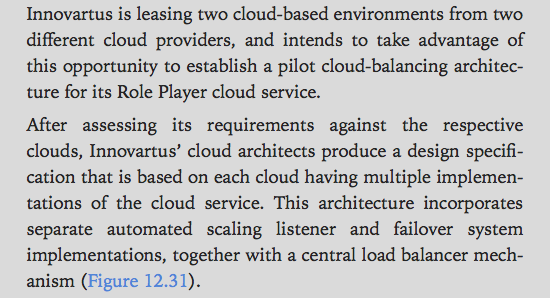 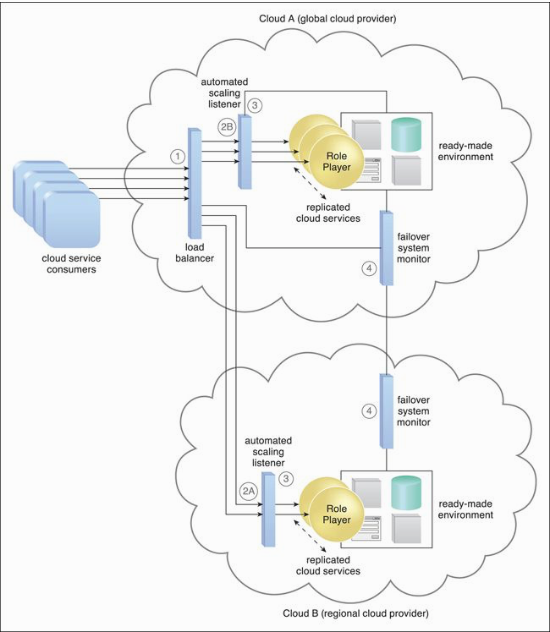